Производственно-экономические
 показатели АПК, включая
малые формы хозяйствования
за 2009 - 2015 годы
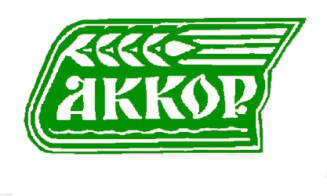 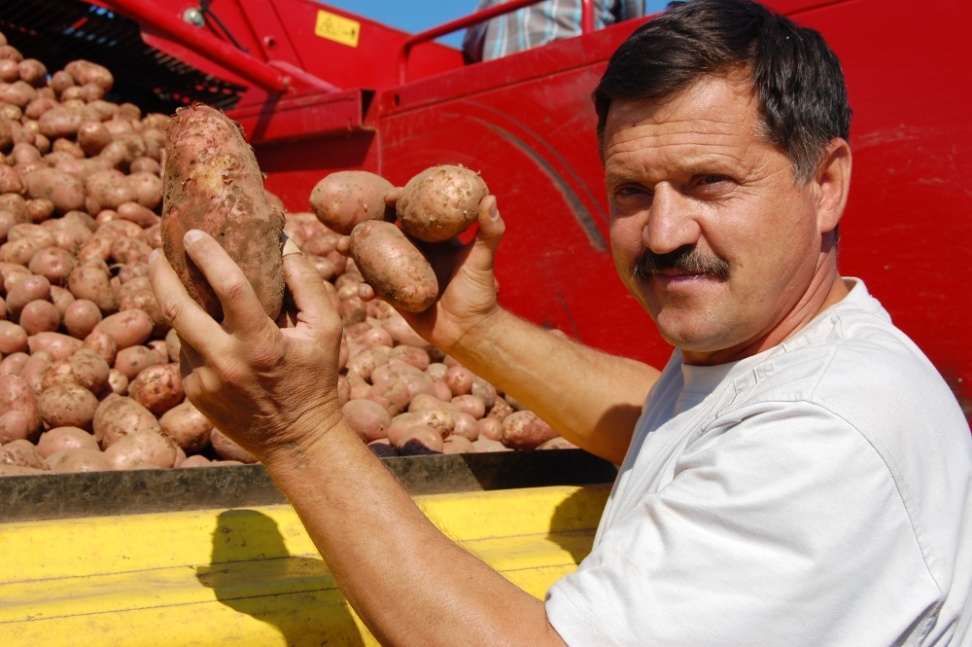 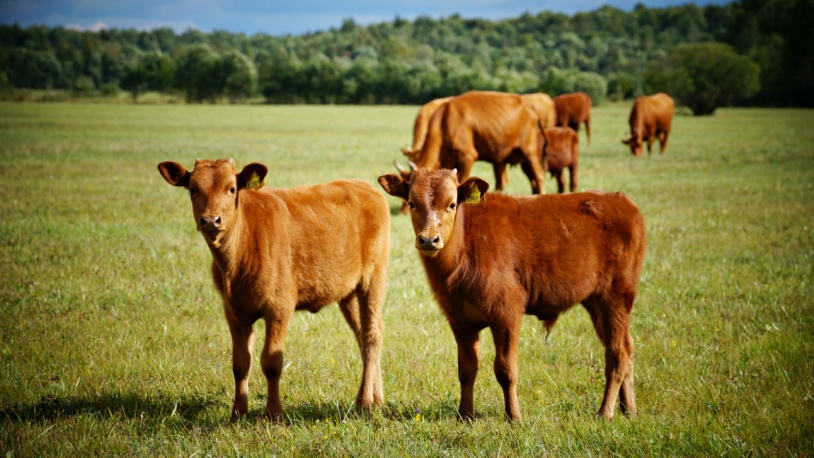 г. Москва
Крестьянские хозяйства, семейные фермы - наиболее динамично развивающаяся часть отечественного АПК, основная движущая сила возрождения аграрной России
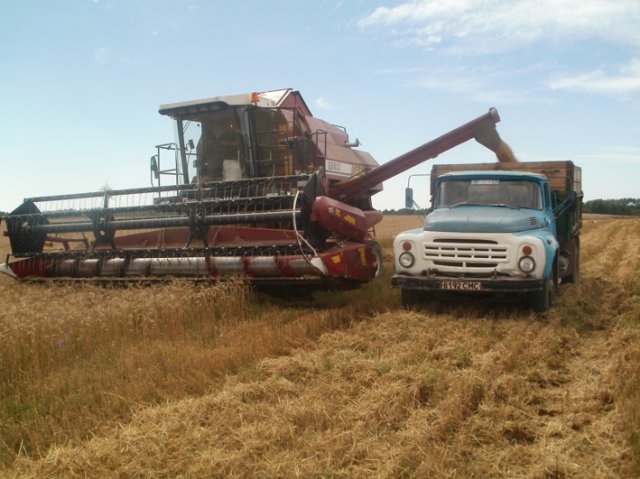 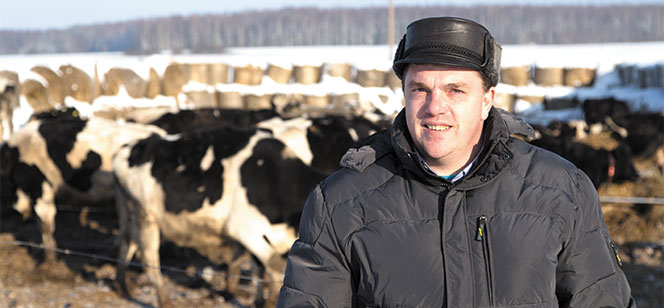 Темпы роста производства 
в фермерском секторе за последние десять лет  в 1,6 раза выше, чем по отрасли.
Малые формы хозяйствования имеют 57,4 млн. га сельхозугодий, что составляет 34,6% от общей их площади
Объем производства продукции сельского хозяйства, млрд. рублей, 2015 год
В 2015 году малые формы хозяйствования произвели валовой сельскохозяйственной продукции:
    КФХ + ЛПХ + малые с/х орг. – 60%
    КФХ + ЛПХ + микро.с/х орг. – 51,4%
    КФХ и ЛПХ - 49,2%
                 КФХ+ЛПХ произвели: 
             	картофеля – 86 %,  
	овощей –  82 %,		молока – 52 %,
	мяса – 29%.
2658
2508
Численность фермерских хозяйств 
в разрезе организационно-правовых форм
Численность фермерских хозяйств – 215218 хозяйств (на 1.01.2016 г.)

	                     из них:  
КФХ-юр.лицо – 39018
			                Главы КФХ    – 129239
			                ИП                   – 46961
 

               Средний размер земельного участка фермерского хозяйства – 162,8 га
 

                В состав АККОР входит : 
тыс.членов      93
		                     региональные ассоциации            68 
		
 районные ассоциации 642
По данным Предварительных итогов Всероссийской сельскохозяйственной переписи 2016 года

Численность фермерских хозяйств – 174600 хозяйств (на 1.07.2016 г.)
	из них:  
КФХ                – 136600
                			                ИП                   – 38000
 

               Средний размер земельного участка фермерского хозяйства – 
240 га
 
                В состав АККОР входит : 
 тыс.членов 93

 региональные ассоциации 68
		                            районные ассоциации 642
Число сельскохозяйственных производителей
* По данным Предварительных итогов Всероссийской сельскохозяйственной переписи 2016 года
По итогам выборов 14 сентября 2015 года - 1750 фермеров стали депутатами различных уровней, главами районных администраций и сельских поселений.

Фермеры на постоянной основе участвуют в региональных и местных выборах. 
В результате с 2009 по 2015 год - 8075 фермеров были избраны в органы власти и местного самоуправления различных уровней.
Посевные площади фермерского сектора,    тыс.га
2016
Идет стабильный рост посевных площадей в фермерском секторе.
За последние 5 лет посевные площади увеличились на 126 %, или  среднегодовой рост составил 907 тыс.га
Динамика поголовья КРС в крестьянских (фермерских) хозяйствах,  тыс.голов
Прирост поголовья КРС по годам:
2006 к 2005 + 160,7
2007 к 2006 + 131,3
2008 к 2007 + 8,2
2009 к 2008 + 125,9
2010 к 2009 + 118,2
2011 к 2010 + 217,1
2012 к 2011 + 238,1
2013 к 2012 + 117,6
2014 к 2013 + 96,6
2015 к 2014 + 98,1
Поголовье коров в крестьянских  (фермерских) хозяйствах
за период с 2005-2015 гг. увеличилось на 1311,8 тыс.голов
Динамика поголовья КОРОВ в крестьянских (фермерских) хозяйствах,  тыс.голов
Прирост поголовья коров по годам:
2006 к 2005 + 64,1
     2007 к 2006 + 52,4
     2008 к 2007  + 6,7
     2009 к 2008 + 97,2
     2010 к 2009 +85,3
     2011 к 2010 +  145,1
    2012 к 2011 + 115,0
    2013 к 2012 + 61,0
    2014 к 2013 + 46,1
    2015 к 2014 + 52,8
Поголовье коров в крестьянских  (фермерских) хозяйствах
за период с 2005-2015 гг. увеличилось на 725,7 тыс.голов, 
или в 2,7 раза
Динамика поголовья СВИНЕЙ в крестьянских (фермерских) хозяйствах,  тыс.голов
Прирост поголовья свиней по годам:
2006 к 2005 + 249,9
2007 к 2006 + 37,6
2008 к 2007 – 59,7
2009 к 2008 – 25,0
2010 к 2009 + 28,5
2011 к 2010 – 131,5
2012 к 2011 – 107,1
2013 к 2012 – 95,9
2014 к 2013 -  41,7
2015 к 2014 + 34,2
Поголовье свиней в крестьянских  (фермерских) хозяйствах
за период с 2005-2015 гг. уменьшилось на 110,7 тыс.голов,
Динамика поголовья ОВЕЦ и КОЗ в крестьянских (фермерских) хозяйствах,  тыс.голов
Прирост поголовья овец и коз по годам:

2006 к 2005 + 668,8
2007 к 2006 + 1030,5
2008 к 2007 + 345,6
2009 к 2008 – 480,9
2010 к 2009 + 2,0
2011 к 2010 + 920,9
2012 к 2011 + 1299,1
2013 к 2012 + 216,5
2014 к 2013 + 233,9
2015 к 2014 + 151,1
Поголовье овец и коз в крестьянских  (фермерских) хозяйствах
за период с 2005-2015 гг. увеличилось на 4387,5 тыс.голов
Поголовье сельскохозяйственных животных
тыс.голов
Поголовье сельскохозяйственных животных
тыс.голов
Производство основных продуктов животноводства
Тыс.тонн
Производство основных продуктов животноводства
Тыс.тонн
Тыс.тонн
Валовые сборы основных сельскохозяйственных культур
тыс. тонн
Валовые сборы основных сельскохозяйственных культур
тыс. тонн
Тыс.тонн
Тыс.тонн
Тыс.голов
Тыс.тонн
Тыс.тонн
Тыс.голов
Тыс.тонн
Тыс.тонн
Тыс.голов
Тыс.тонн
Тыс.тонн
Тыс. голов
Объем производства валовой сельскохозяйственной продукции по категориям хозяйств в 2013 - 2015 гг., млрд. рублей
Объем привлеченных кредитов на условиях возмещения процентной ставки, млрд.рублей
Доля различных организационно-правовых форм в остатках ссудной задолженности по краткосрочным и инвестиционным кредитам в подотрасли растениеводства и животноводства в 2013 г.,  %
Объемы субсидий малым формам хозяйствования из федерального бюджета в рамках реализации Государственной программы в 2010 г.
На строительство семейных молочных ферм (СМФ) в 2010 году получено  кредитов на 1916 млн.руб. субсидирование составило – 148,49 млн.руб., кроме того, в 2010 году проводилось  субсидирование кредитов , взятых в 2009 году (679 млн.руб.), что составило 77,229 млн. руб. Общая сумма субсидирования кредитов на строительство СМФ в 2010 году составила 225,719 млн.руб.
29
Численность занятых и наемных работников в сельском хозяйстве по результатам Всероссийской сельскохозяйственной переписи 2006 года (в КФХ, у индивидуальных предпринимателей, на малых предприятиях, в личных подсобных хозяйствах, крупных и средних сельскохозяйственных организациях сельских поселений)
Примечание – в переписи не указаны данные по численности занятых в подсобных несельскохозяйственных организациях, а также по некоммерческим организациям.
Динамика развития фермерского сектора
Производство зерна фермерским сектором в период 1991-2015 гг.   тыс.тонн
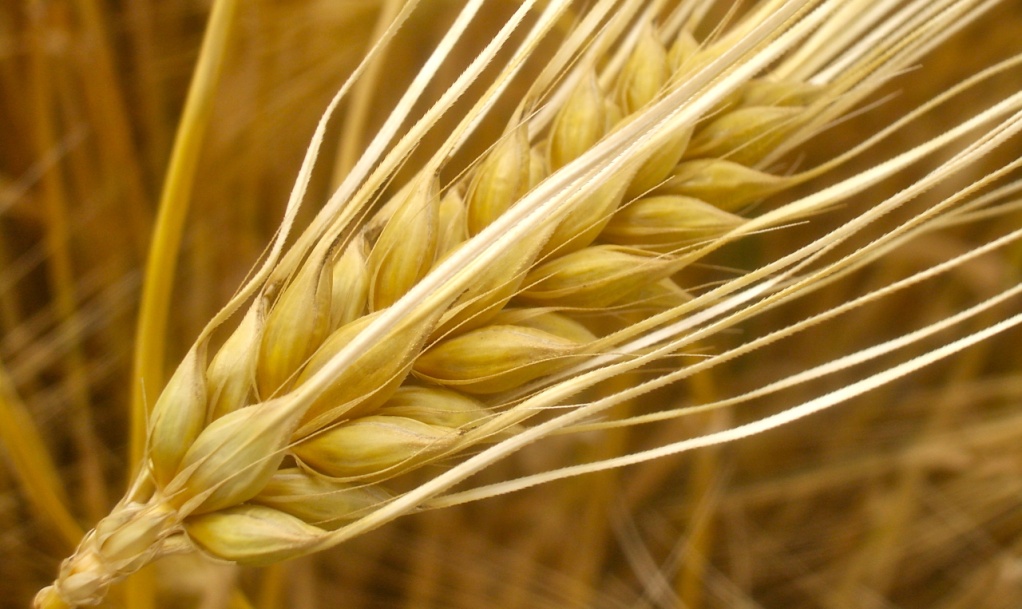 Производство подсолнечника фермерским сектором в период 1991-2015 гг.       тыс.тонн
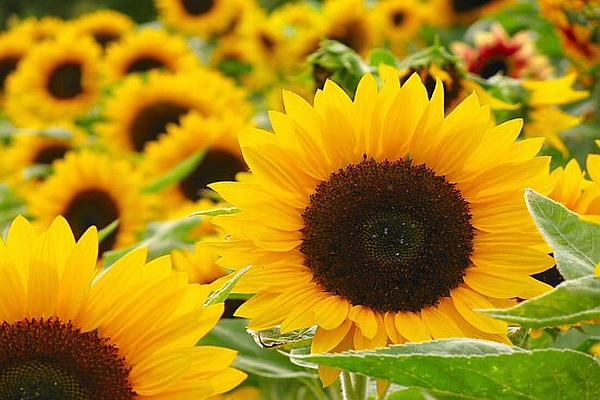 Производство сахарной свеклы фермерским сектором в период 1991-2015 гг.        тыс.тонн
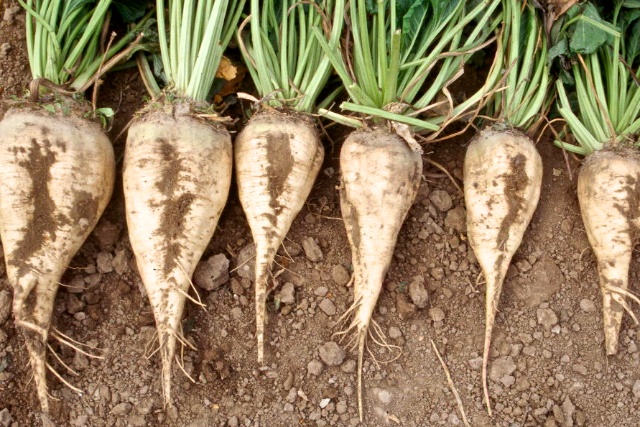 Производство картофеля фермерским сектором в период 1991-2015 гг.       тыс.тонн
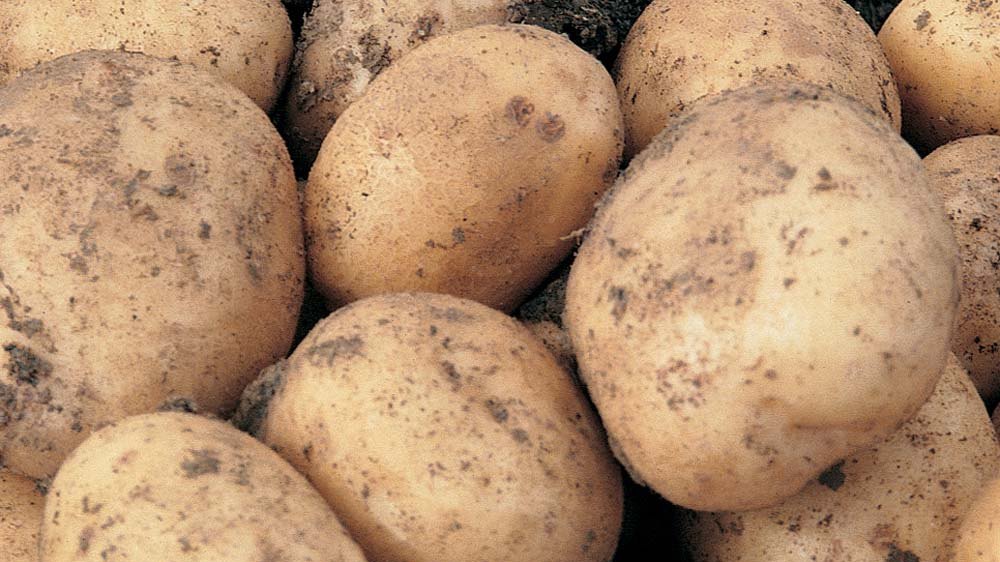 Производство овощей фермерским сектором в период 1991-2015 гг.      тыс.тонн
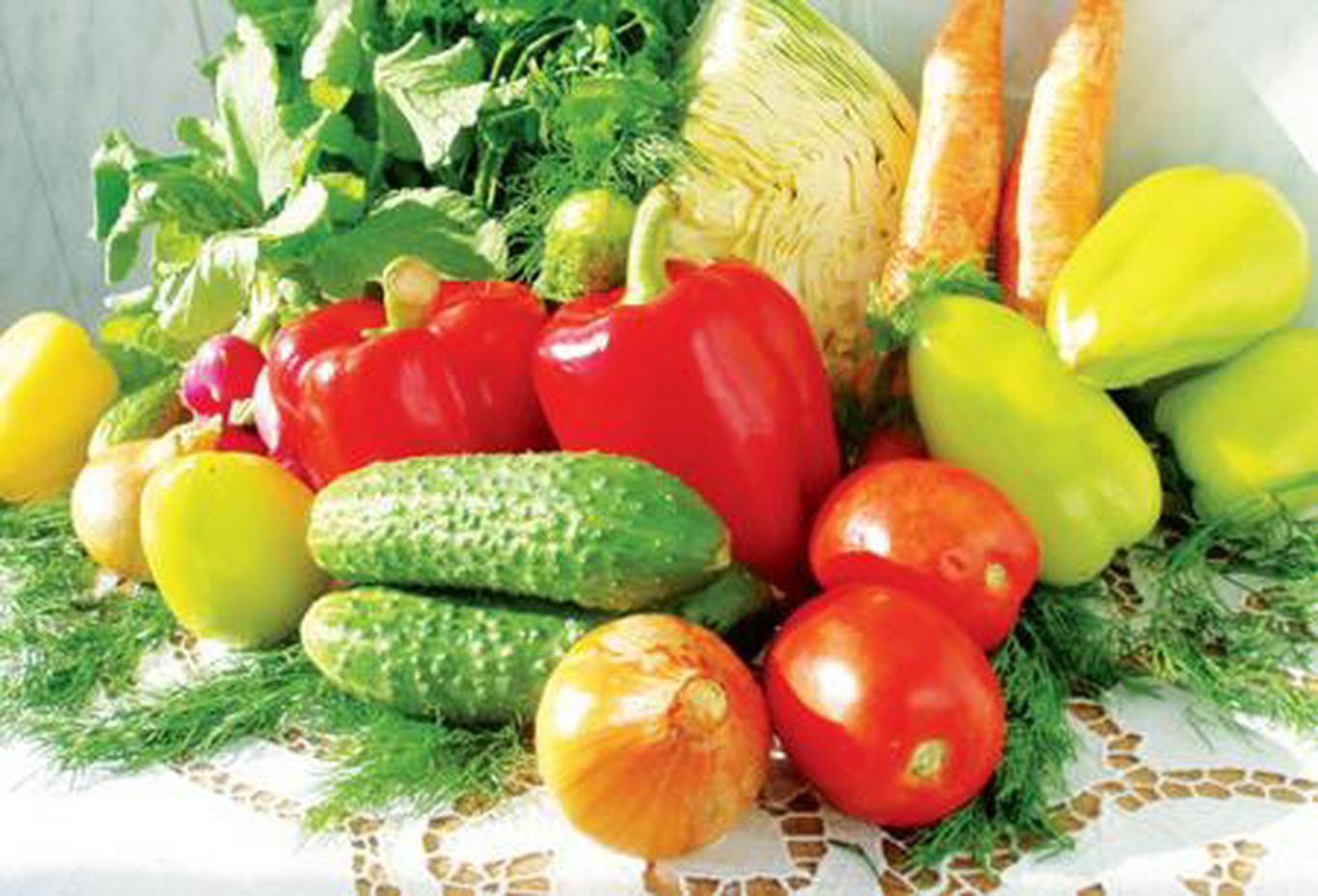 Производство скота и птицы в убойном весе фермерским сектором в период 1991-2015гг.                      тыс.тонн
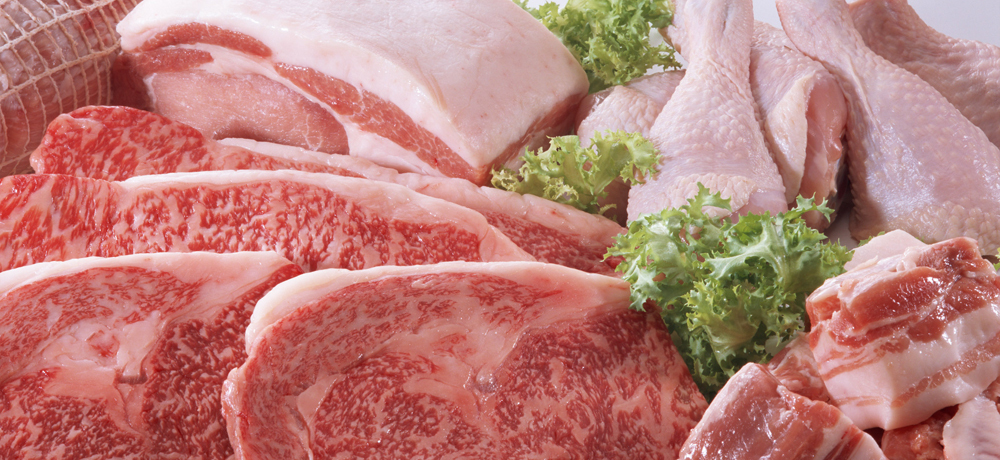 Производство молока фермерским сектором в период 1991-2015 гг.       тыс.тонн
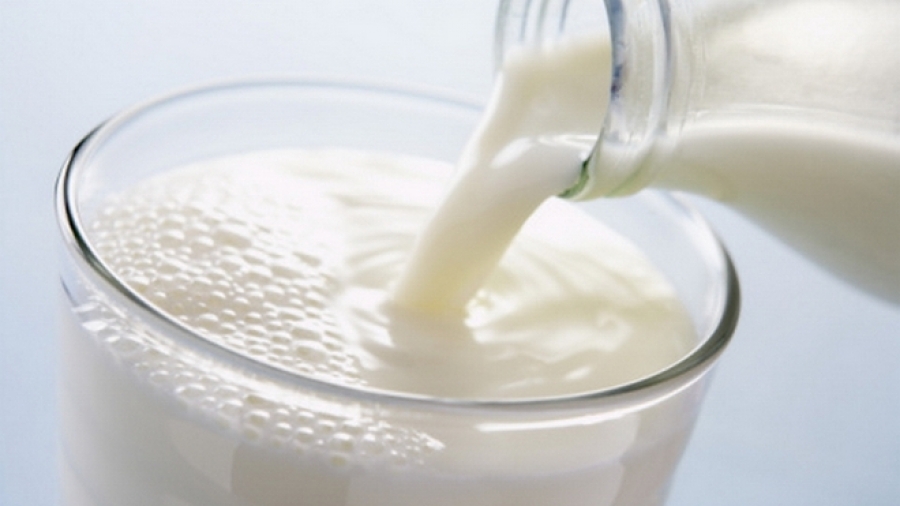 Производство шерсти фермерским сектором в период 1991-2015 гг.                тонн
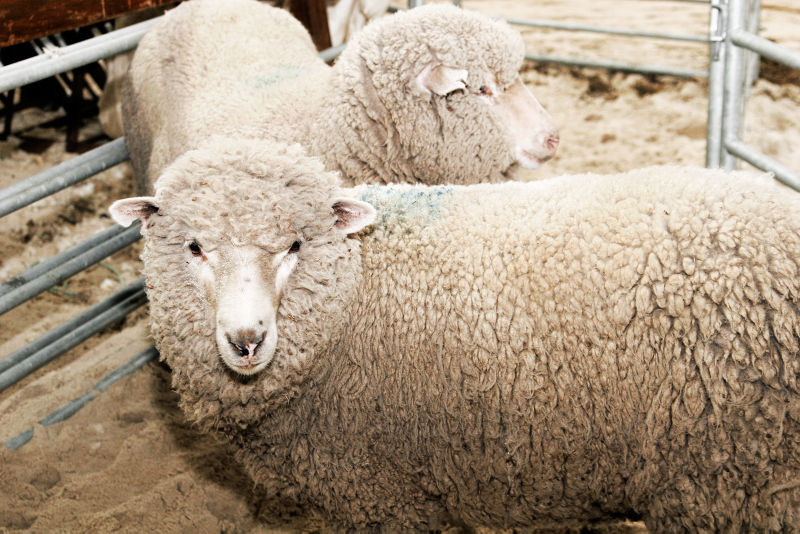 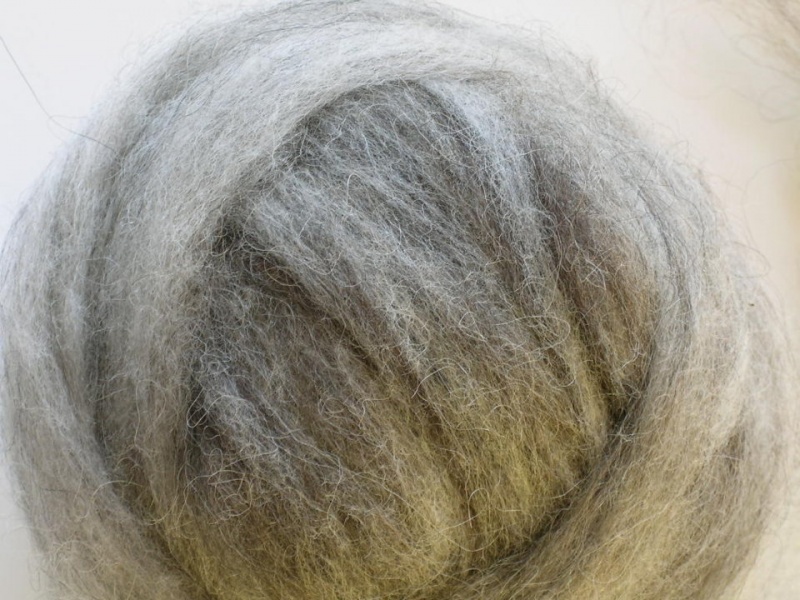 Производство яиц фермерским сектором в период 1991-2015 гг.       млн.шт.
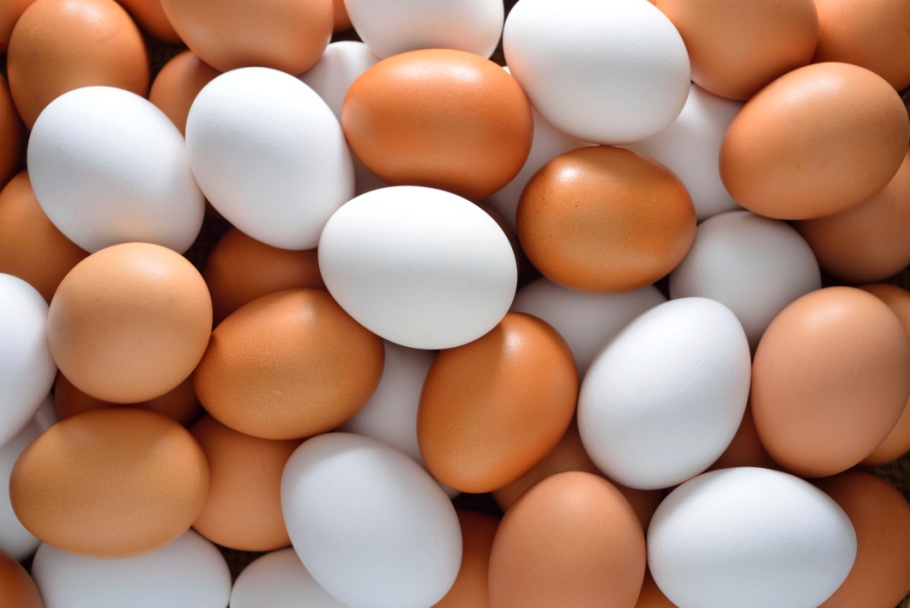 Поголовье сельскохозяйственных животных
(на конец года; тыс. голов)
Поголовье сельскохозяйственных животных
(на конец года; тыс. голов)
Продуктивность скота и птицы по категориям хозяйств               кг
Продуктивность скота и птицы по категориям хозяйств               кг
Производство основных продуктов животноводства 	       тыс.тонн
Производство основных продуктов животноводства      тыс.тонн
Валовые сборы сельскохозяйственных культур        тыс.тонн
Валовые сборы сельскохозяйственных культур      тыс.тонн
Продовольственный импорт России
Динамика поголовья по категориям хозяйств за период 2001-2011 годы
в млн.условных голов
Валовые сборы сельхозкультур по категориям хозяйств 
за период 2001-2015 годы          млн.тонн
Информация о количестве созданных сельскохозяйственных потребительских кооперативов (СПоК) и удельном весе работающих